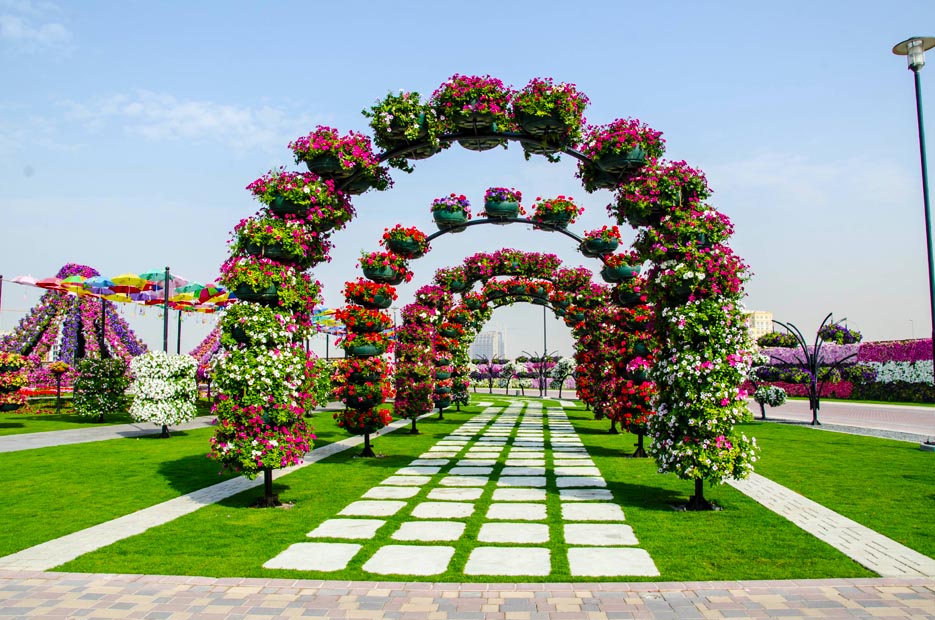 সকলকে শুভেচ্ছা
পরিচিতি
শিক্ষক পরিচিতি
   শিবানন্দ বিশ্বাস
          সহকারী শিক্ষক কম্পিউটার

সুন্দলী মাধ্যমিক বালিকা বিদ্যালয় অভয়নগর, যশোর।

মোবাইল নং- ০১৭২৫৪৫২৩৭৭
ই-মেইল- shibanandabiswas@gmail.com
পাঠ পরিচিতি
বিষয়ঃ বাংলাদেশের ইতিহাস ও বিশ্বসভ্যতা

শ্রেণিঃ ৯ম-১০ম

অধ্যায়ঃ প্রথম

পাঠ শিরোনামঃ ইতিহাস পাঠের প্রয়োজনীয়তা
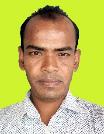 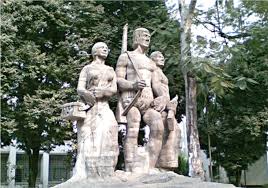 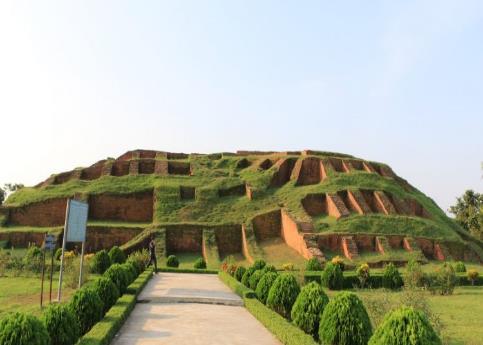 ছবি গুলি কিসের ছবি?
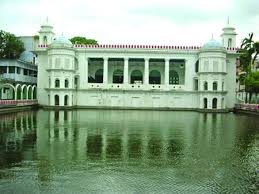 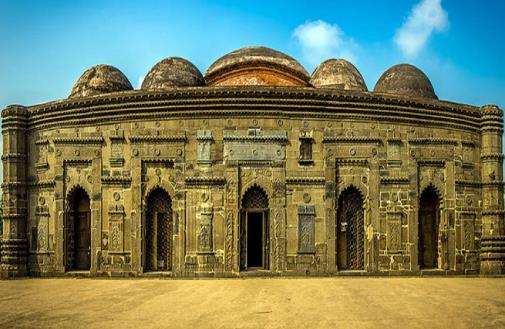 ইতিহাস পাঠের প্রয়োজনীয়তা
শিখনফল
ইতিহাস পাঠ করলে জ্ঞান ও আত্মমর্যাদা বৃদ্ধি পায় তা বলতে পারবে।
ইতিহাস পাঠে সচেতনতার গুরুত্ব অনুধাবন করতে পারবে।
“ইতিহাস দৃষ্টান্তের শিক্ষা দেয়” উক্তিটির গুরুত্ব বিশ্লেষণ করতে পারবে।
একক কাজ  সময় ৫ মিনিট
ইতিহাস পাঠ করলে জ্ঞান ও আত্মমর্যাদা বৃদ্ধি পায় এ সম্পর্কে ৩টি বাক্য লিখ।
জোড়ায় কাজ সময় ৫ মিনিট

ইতিহাস পাঠে সচেতনতার ৪টি বৈশিষ্ট্য লিখ।
দলীয় কাজ
“ইতিহাস দৃষ্টান্তের শিক্ষা দেয়” উক্তিটির গুরুত্ব ভিডিও-এর আলোকে বিশ্লেষণ কর।
মূল্যায়ন
 ১. ইতিহাস পাঠ করলে জ্ঞান ও আত্মমর্যাদা বৃদ্ধি পায়          
     এ সম্পর্কে ২টি বাক্য বল।
 ২. ইতিহাস পাঠে সচেতনতা বৃদ্ধি পায় এ সম্পর্কে ২টি   
     বৈশিষ্ট্য বল?
 ৩. “ইতিহাস দৃষ্টান্তের শিক্ষা দেয়” উক্তিটির ৩টি     
     উদাহারণ দাও?
বাড়ির কাজ
ইতিহাস পাঠের প্রয়োজনীয়তা
বিশ্লেষণ কর।
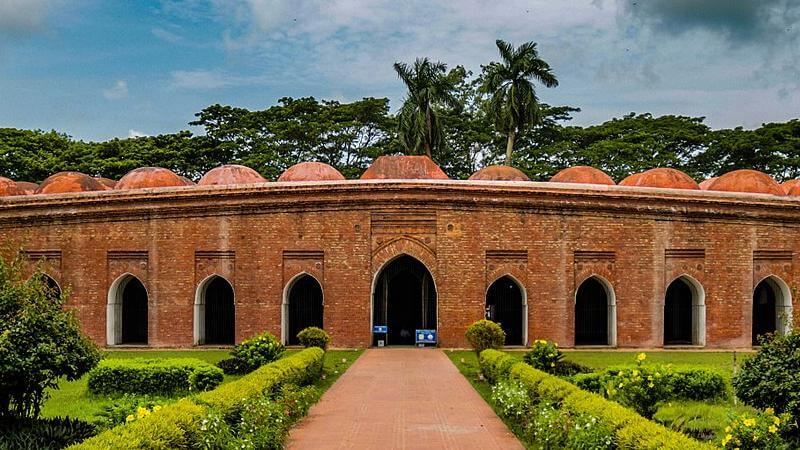 সকলকে ধন্যবাদ